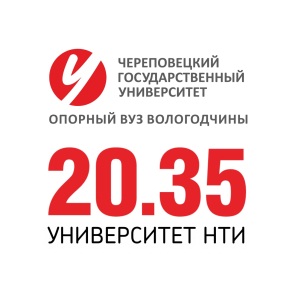 Разработка учебного пособия «История денежной системы России для детей» с методическими рекомендациями для учителей к проведению занятий по финансовой грамотности
Работу выполнили: студентки 3 курса 
направления подготовки История ( 46.03.1) 
Корепина Юлия Сергеевна, Клубова Анна Юрьевна.
Руководитель: Светлана Сергеевна Касаткина, д.ф.н., доцент кафедры истории и философии.
01
Описание и характеристики продукта проекта
Заказчик: Александр Владимирович
Быков
историк, к. и. н., краевед
РПО: Светлана Сергеевна Касаткина, д.ф.н., доцент кафедры истории и философии ГИ ЧГУ 
Исполнители: ФИНГРАМ 
Участники команды:
Корепина Юлия
Клубова Анна
01.02.2021-15.12.2021
Наш продукт: Учебное пособие «История денежной системы России для детей» с методическими рекомендациями для учителей к проведению занятий по финансовой грамотности
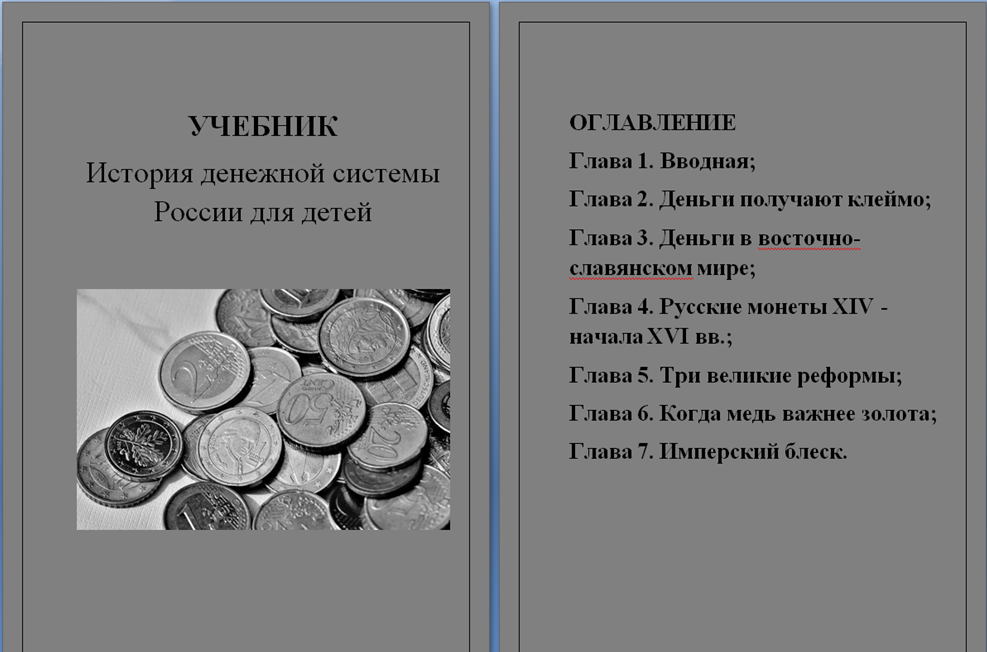 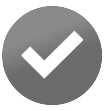 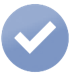 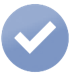 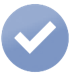 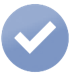 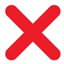 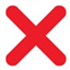 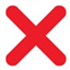 02
Аналоги продукта:
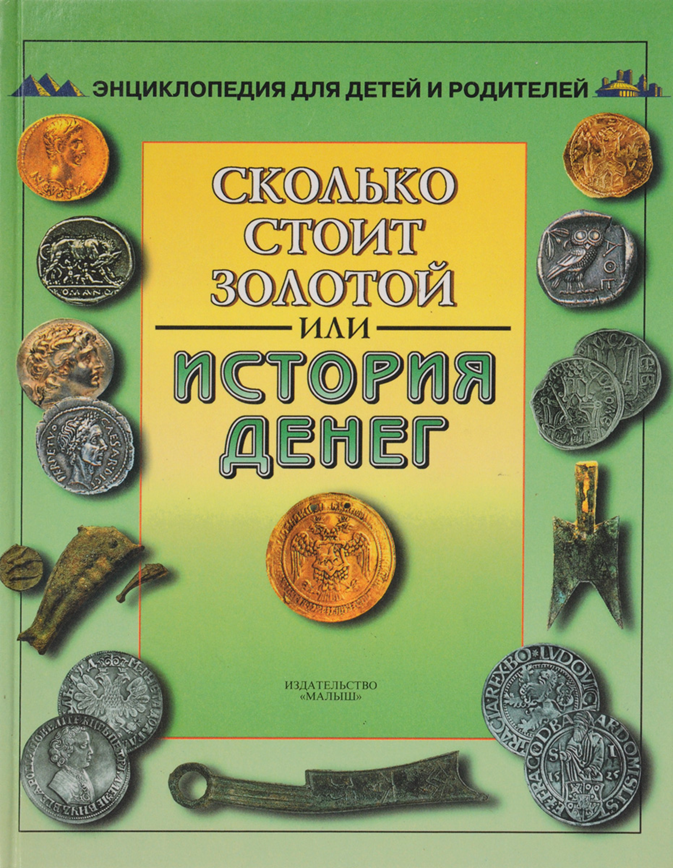 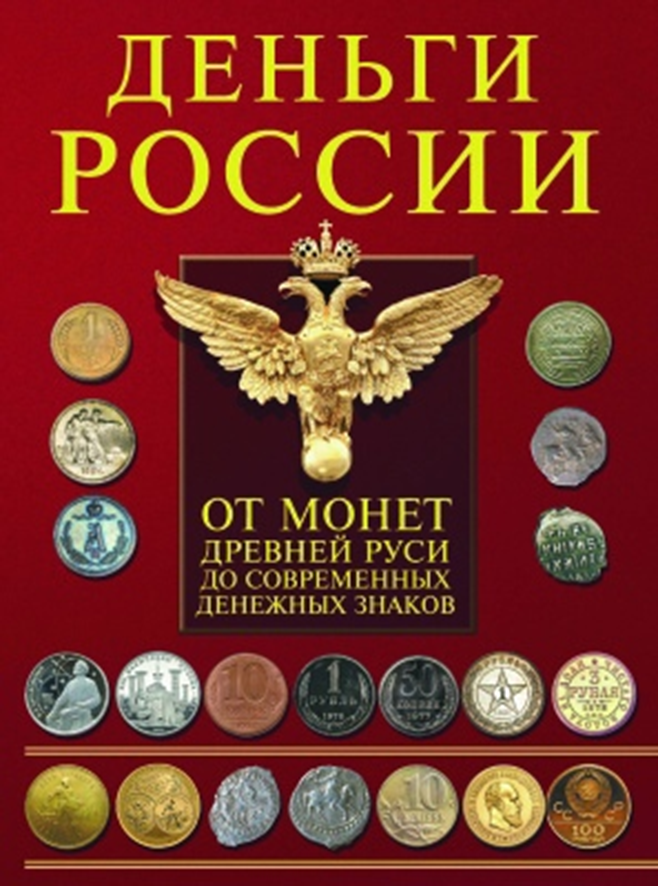 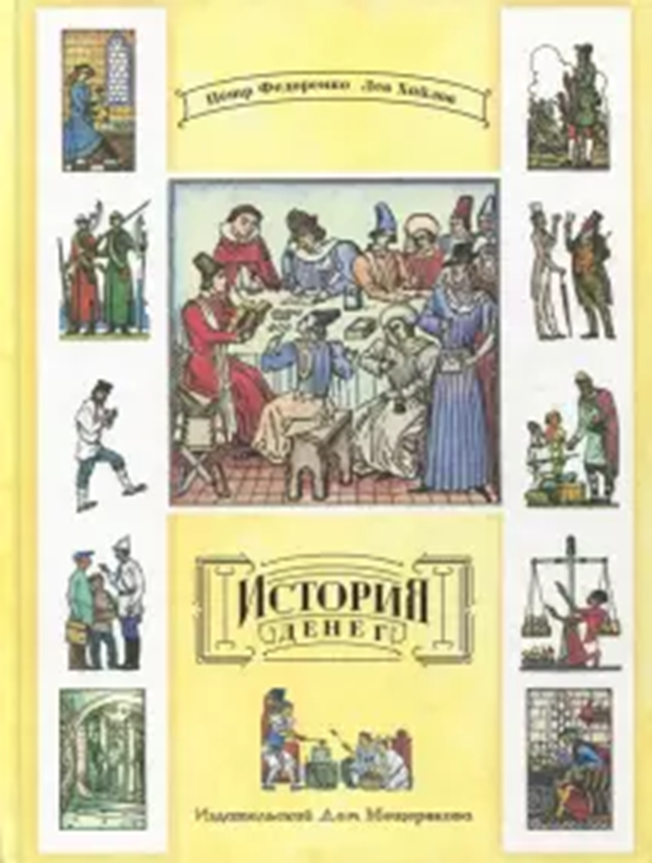 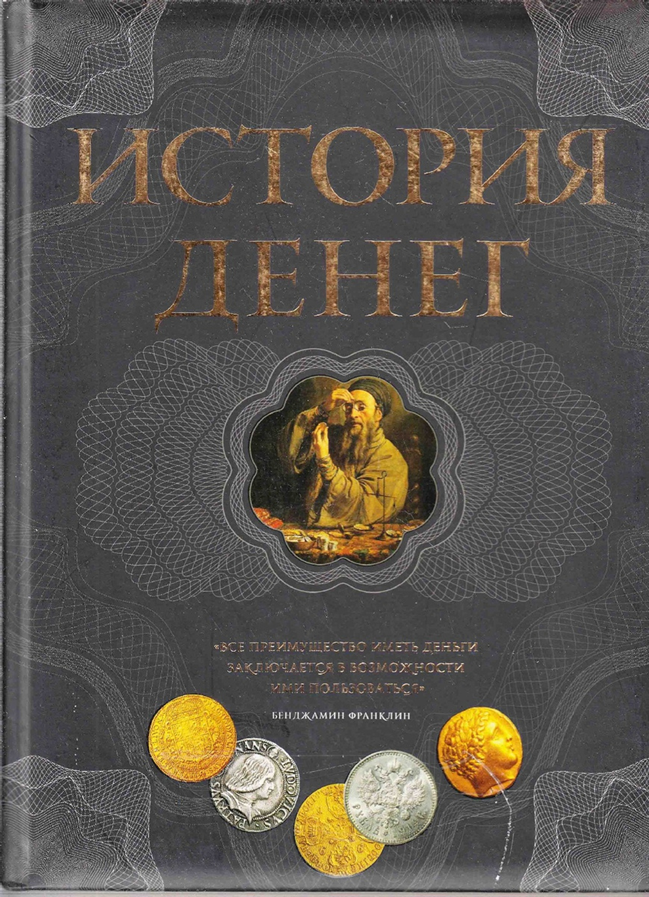 03
Результаты анкетирования школьников:
04
Демонстрация продукта проекта
ОГЛАВЛЕНИЕ 
(всего глав 10, на сегодняшний день из которых готово 7)
Глава 1. Начало пути в историю мира денег;
Глава 2. Деньги получают клеймо;
Глава 3. Деньги в восточно-славянском мире; 
Глава 4. Русские монеты XIV -  начала XVI вв.; 
Глава 5. Три великие реформы; 
Глава 6. Когда медь важнее золота;
Глава 7. Имперский блеск;
Глава 8. На переломе; 
Глава 9. Монеты Советского Союза; 
Глава 10. Современная система денежных отношений.
В каждую главу входят рубрики «Это интересно!» и «Это надо знать!», а также к словарь понятий и дидактические материалы.
К содержанию учебного пособия разрабатываются методические рекомендации в помощь педагогам.
05
Демонстрация продукта проекта
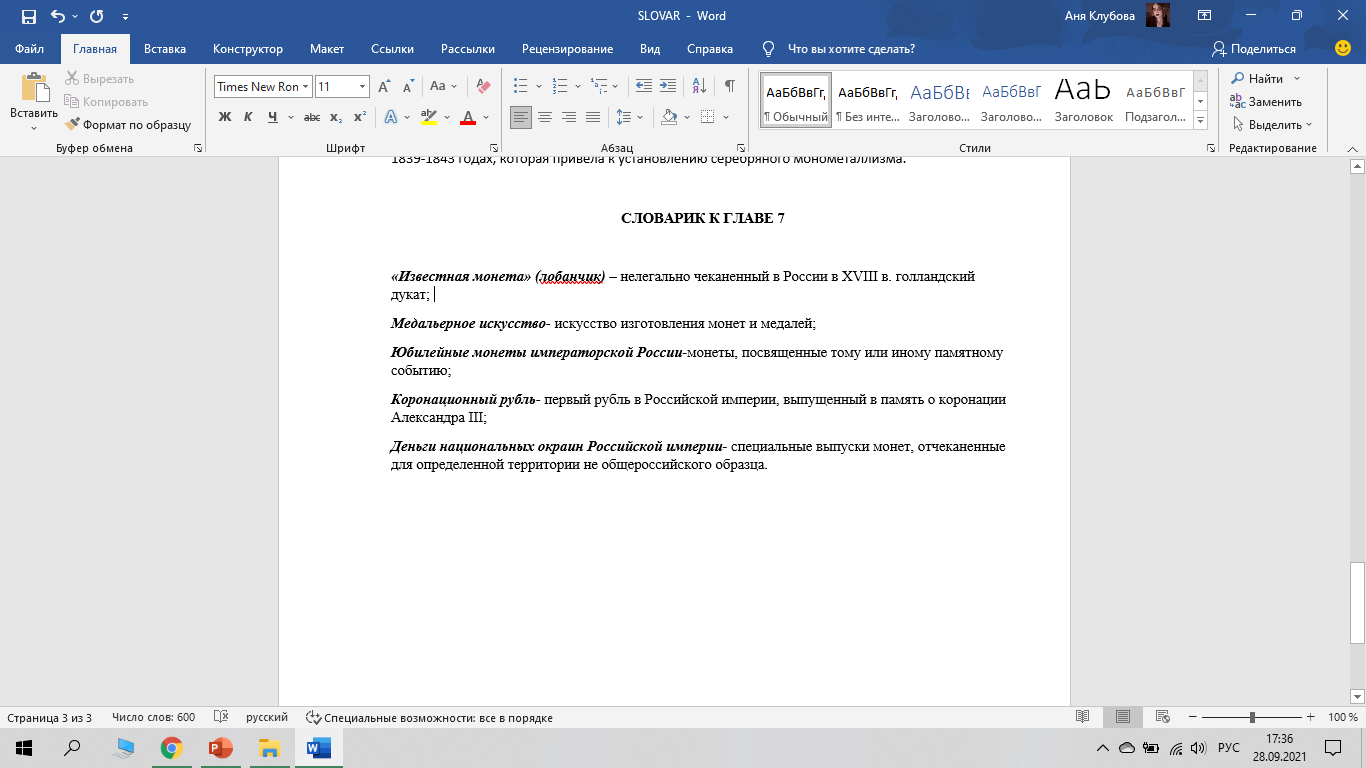 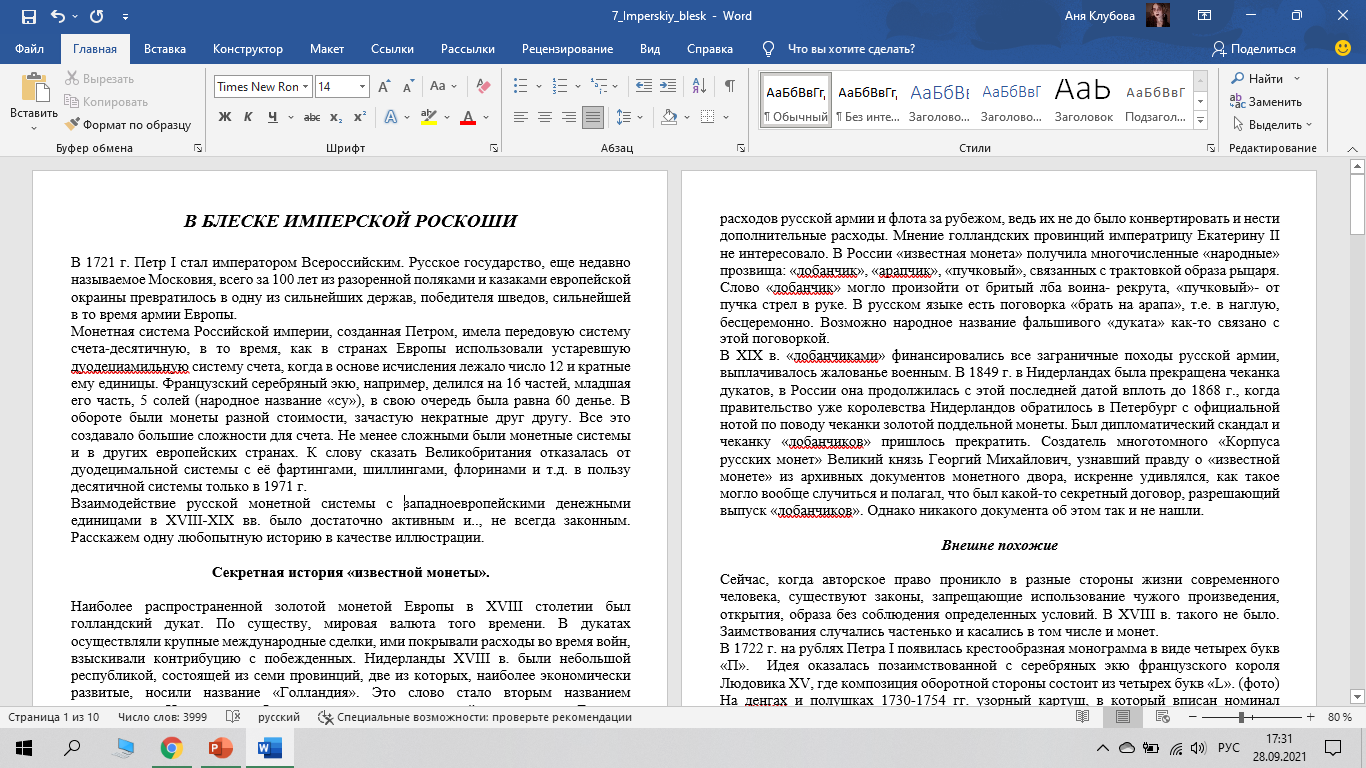 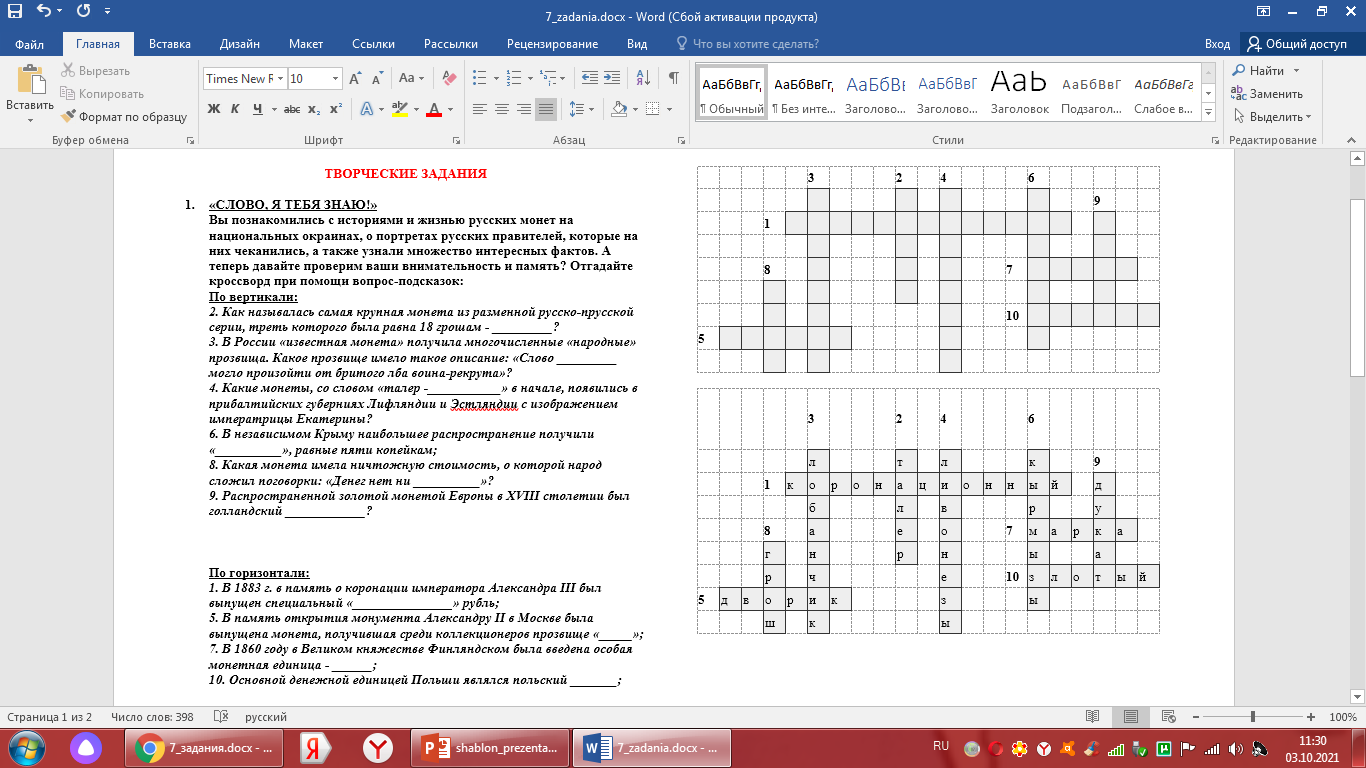 06
Дальнейшие шаги
Октябрь 2021
Ноябрь 2021
Декабрь 2021
Практическое испытание проекта- проведение занятий в школе по готовому учебно-методическому  пособию
Завершение работы над учебным пособием и методическими рекомендациями
Подготовка отчета по проекту и его итоговая защита
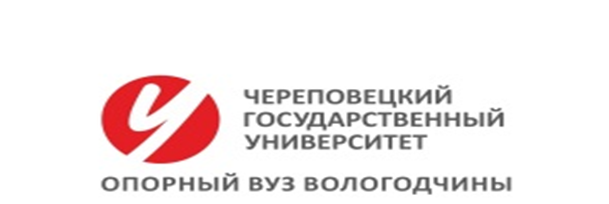 Спасибо за внимание!